REGIO COLLI (Leher)
drh. Rositawati I.
drh. Analis W.W.
drh. Herlina Pratiwi
drh. Handayu Untari
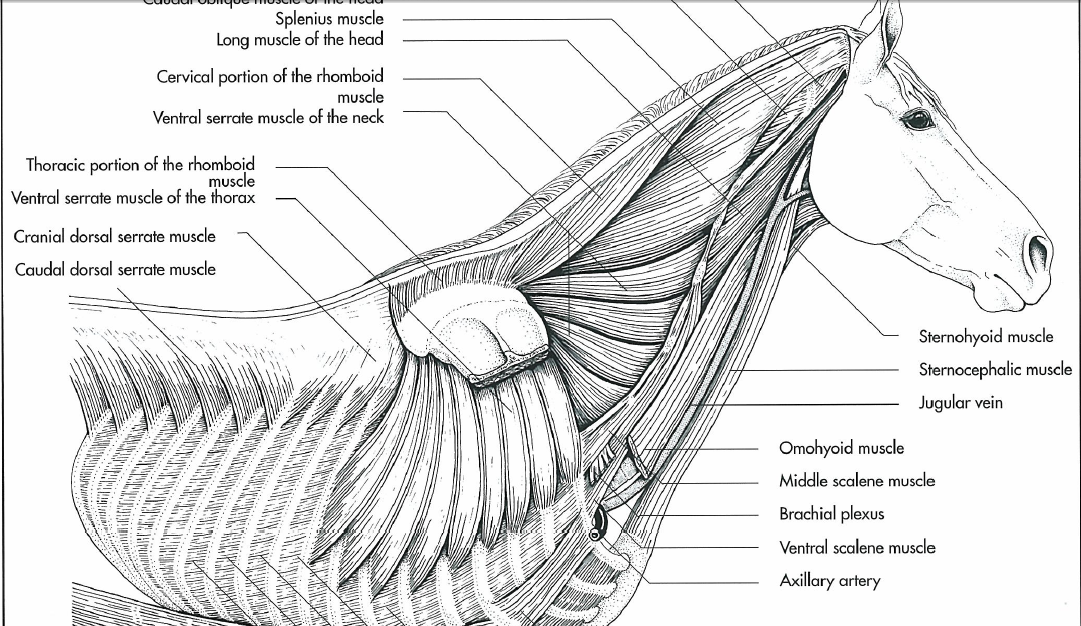 REGIO COLLI
Regio ini dibangun oleh kerangka ossa vertebrae cervicalis

Tertutup oleh kulit longgar sehingga mudah untuk bergetar dan pada kambing atau ruminansia lain mempunyai gelambir, bagian bawah kulit leher terdapat m.cutaneus colli yang akan bergabung dengan m.platysma/cutaneus faciei pada pangkal kepala, sedangkan pada bahu akan bergabung dengan 
	m. cutaneus omobrachialis
REGIO COLLI
Kulit ventral leher membentuk alur lintasan v.jugularis dan menjadi lintasan sejumlah pembuluh darah dan syaraf antara lain: A.carotis communis, N.vagosymphaticus, Ni cervicalis serta N. acessorius. Percabangan arteri, vena dan nervus akan terbersit keluar dari setiap ruas foramen vertebrae cervicalis
Organ yang melintas sepanjang leher adalah: 
	-esophagus
	-trachea
	-glandula thyroid
	-thymus 
	-Lgl.cervicalis superficialis
FUNGSI REGIO COLLI
FUNGSI UMUM OTOT PADA REGIO COLLI
	1.	Menghubungkan kepala dengan tubuh
	2.	Memelihara keseimbangan tubuh dan 	mengatur arah saat berjalan serta 	melakukan gerakan tertentu
FUNGSI REGIO COLLI
FUNGSI KHUSUS OTOT PADA REGIO COLLI
Otot dorsal leher sebagai extensor mendongakkan kepala (diperkuat ligamentum nuchae)
Otot axiale (di sekitar os vertebrae cervicalis) sebagai extensor atau flexor  gerak menghentak pendek cepat saat menjilati punggung atau waktu menanduk (pendek, segmental, sangat flexibel)
Otot ventral leher sebagai flexor  menunduk (pipih panjang)
I. OTOT EXTENSOR(DORSOLATERAL)
Otot-otot ini tersusun berlapis dari superficial ke profundal (tiga lapisan) dan berfungsi melakukan gerakan mendongak serta menoleh ke kiri atau kanan (gerak monolateral)
Vascularisasi pada regio ini oleh A. vertebralis, A.cervicalis superficialis, A.cervicalis profunda(costocervicalis)
Inervasi secara umum dilakukan oleh ramus ventralis dan ramus dorsalis Nn.cervicalis
OTOT EXTENSOR(Lapis I)
M. Brachiocephalicus
 M. cleidocephalicus  (mendekati occipital)
Terdiri dari cleidomastoideus dan cleidooccipitalis
Origo: 
Cleidomastoideus :proc. mastoideus os temporal
Cleidooccipital :puncak os occipital
Insertio : Tuberositas deltoideus dan crista            humeralis
Fungsi : Extensor atau flexor kepala-leher saat bekerja bilateral
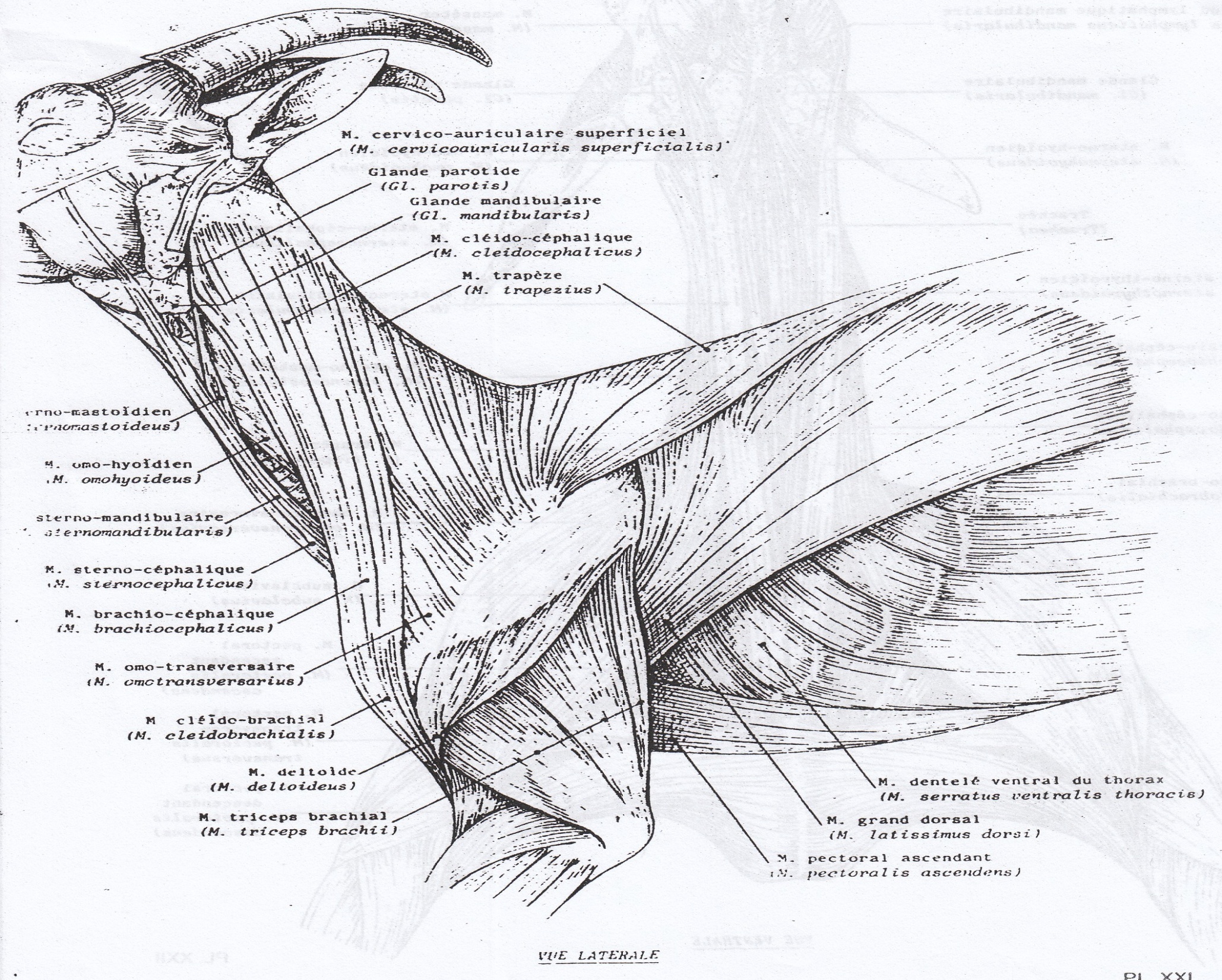 M. Trapezius cervicis
Berbentuk segitiga pipih dan melebar berada di caudal m.brachiocephalicus
Origo: ligamentum nuchae (V.C I – V.T II)
Insertio: Spina scapula dan fascia 			 m.infraspinatus
Fungsi: Extensor kepala leher, menoleh ke 		lateral dan menarik scapula ke 		depan
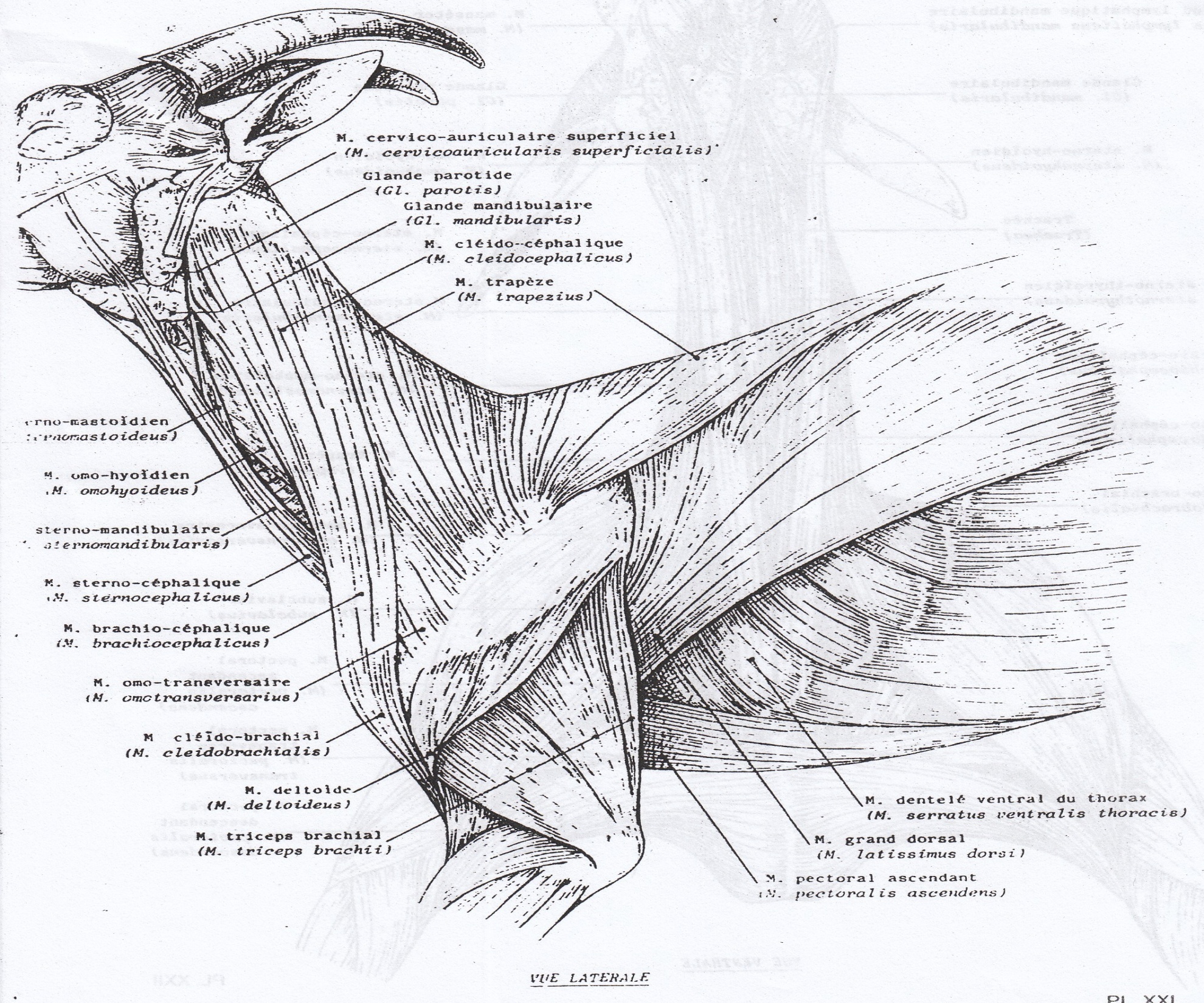 M.Omotransversarius
Terlihat di superficial depan sendi bahu diapit oleh m. trapezius dan m.brachiocephalicus, bagian yang lebih lebar tertutup oleh m.brachiocephalicus
Origo: Os.atlantis dan processus 		      transversus os axis
Insertio: Fascia suprascapularis
Fungsi: Flexor kepala leher dan  			protractor kaki depan
OTOT EXTENSOR(Lapis II)
M.Rhomboideus Cervicis
Otot paling dorsal dekat ligamentum nuchae, terlindung di bawah m.trapezius. Bentuknya juga segitiga namun lebih sempit dan kecil dibandingkan m.trapezius, bagian cranial berbatasan dengan m.splenius (pada sapi membentuk gumba/punuk)
Origo: ligamentum nuchae (V.C II – V.T II)
Insertio: craniomedial cartilago scapula
Fungsi: extensor kepala-leher dan mengangkat scapula ke dorsomedial dan cranial
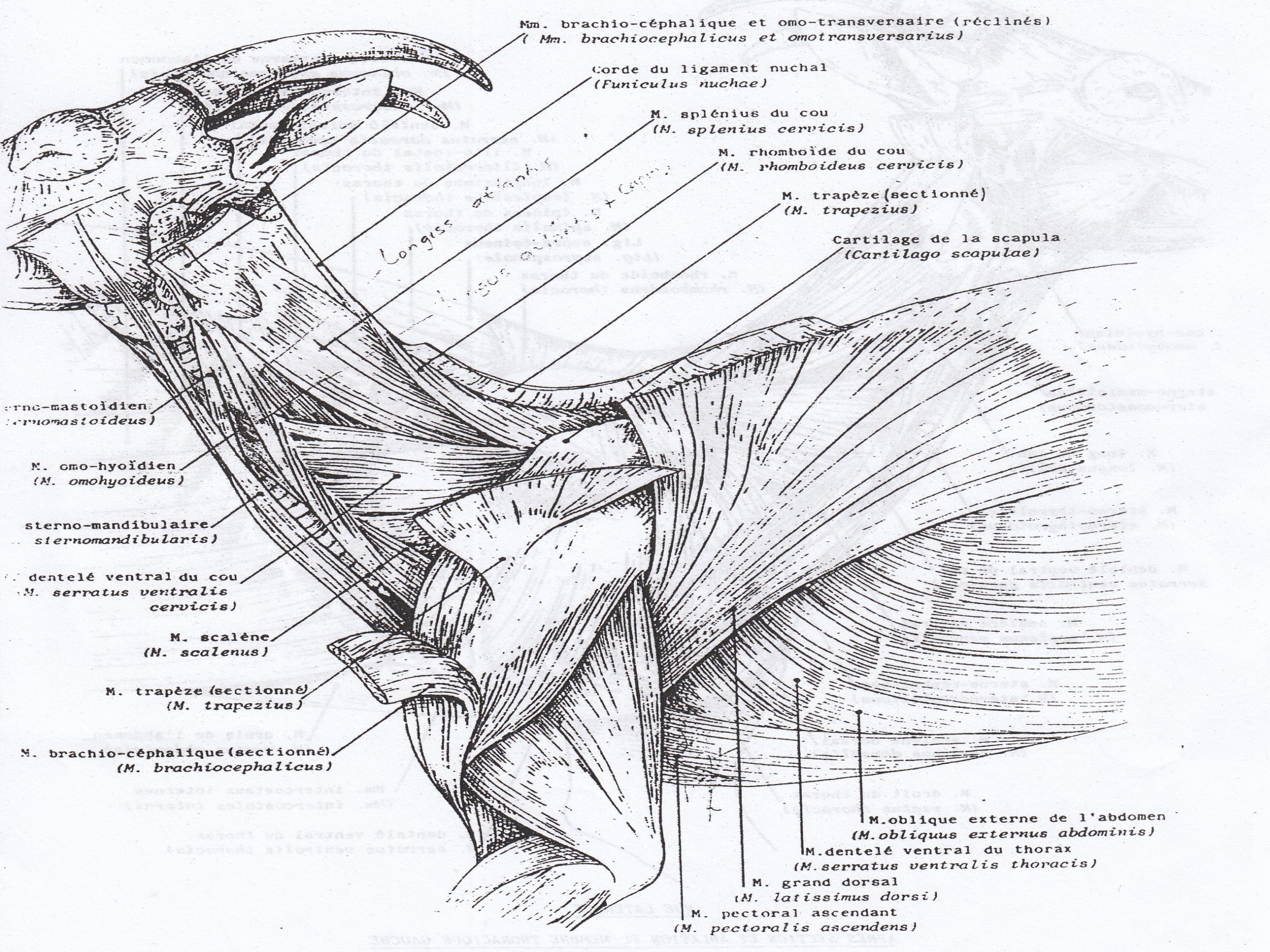 M.splenius
Berbentuk pipih lebar, bagian depan terlindung m.brachiocephalicus dan bagian belakang berada di bawah m. rhomboideus dan m.serratus ventralis
Origo: Fascia dorsoscapularis dan processus           	     spinosus V.T. 3-5
Insertio: Alae atlantis dan processus 			transversus V.C 2-5
Fungsi: extensor kepala-leher saat bekerja  	bilateral, flexor saat bekerja monolateral
M.Serratus Ventralis Cervicis
Serat ototnya segmental dan berbentuk kipas dan tertutup oleh m. trapezius
Origo: proc. Transversus V.C III hingga 		VII
Insertio: Fascia serrata scapula
Fungsi: menarik/mengangkat sendi bahu 		ke depan
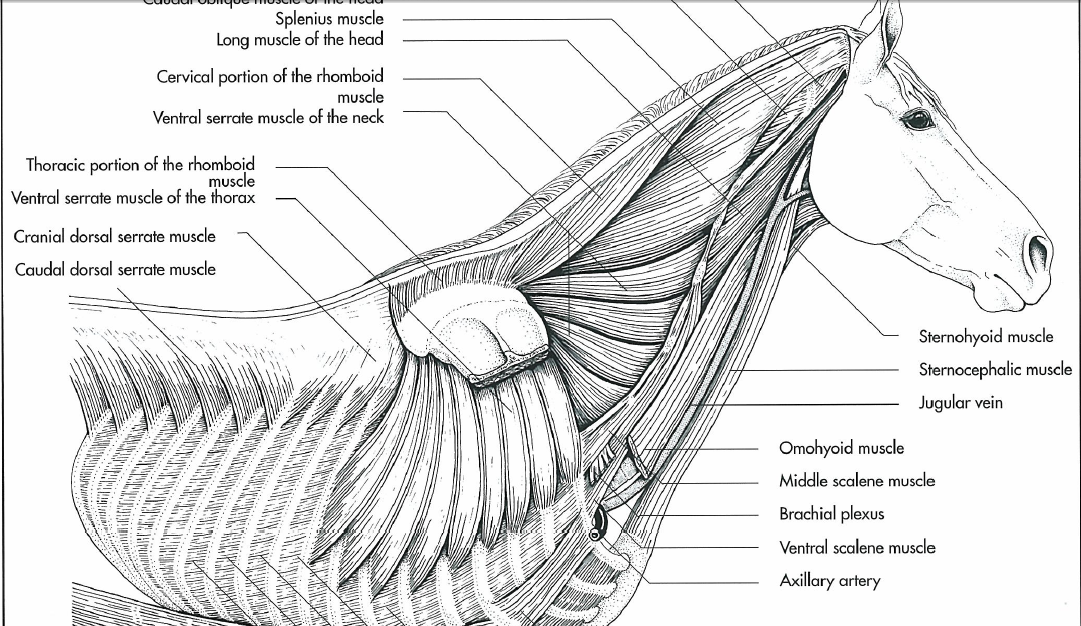 OTOT EXTENSOR(Lapis III)
M.Semispinalis capitis
Berada di ventral ligamentum nuchae dan mempunyai struktur khas yaitu terlihat garis-garis menyilang miring berwarna putih berupa tendo
Origo: ligamentum nuchae dan processus 	      transversus V.T. 1-8
Insertio: crista nuchalis os occipitale
Fungsi: extensor kepala-leher saat 		       bekerja bilateral
M.Longissimus capitis et atlantis
Merupakan rangkaian terdepan dari mi.longissimus (cervicis, thoracis hingga dorsi)
Origo: Processus articularis V.C. 3-6, 	      	      processus transversus V.T. 1-3
Insertio: proc.mastoideus os temporalis 	              	        dan alae atlantis
Fungsi: Extensor kepala-leher saat 		        	       bekerja bilateral
M.Longissimus cervicis
Berada di bawah m. serratus ventralis cervicis dan serat paling belakang berangkaian dengan m. illiocostalis
Origo: proc. Transversus dan articularis 	      V.T. 1-7
Insertio: proc. Transversus V.C. 4-6
Fungsi: Extensor kepala-leher saat 	     	        bekerja bilateral
II. OTOT EXTENSOR-FLEXOR (AXIALE)
Otot pada daerah axiale ini terdiri dari 2 regio yaitu: Regio nuchae dan Regio vertebrae cervicalis
otot axiale yaitu otot di sekitar ruas tulang leher yang sangat membantu gerak extensor maupun flexor yang relatif flexibel dibandingkan gerak ruas tulang dada atau punggung
REGIO NUCHAE
M.Atlanto occipitalis
Strukturnya pendek dan merentang dari os occipitalis ke alae atlantis
M.Rectus capitis dorsalis major et minor
Merupakan otot yang paling dorsal dekat ligamentum nuchae, berkembang baik pada ruminansia, strukturnya pendek dan tebal
Origo: proc.spinosus os.axis dan arcus 	      	     dorsalis os atlas
Insertio: os.occipitale tempat bertautnya 	         	        ligamentum nuchae
Fungsi: extensor kepala-leher saat bekerja 	       bilateral
M.Obiquus capitis cranialis et caudalis
Struktur otot ini pendek miring craniodorsal dan craniomedial di bawah m. splenius dan longissimus capitis. 
Bagian cranial mengisi lateral os.atlas sedangkan yang caudal mengisi lateral os axis yang dibatasi oleh alae atlantis
Origo: alae atlantis dan proc. Spinosus et 	 	     	     articularis os. Axis
Insertio: Proc. Jugularis dan fascia dorsalis 			alae atlantis
Fungsi: extensor kepala-leher saat bekerja 	       	      bilateral
M.Longus capitis (m. Rectus capitis ventralis major)
Origo: proc. Transversus V.C. 3-5
Insertio: Tuber muscularis pars 			    basilaris os.occipitale
Fungsi: flexor leher
M.Longus atlantis (m. Rectus capitis ventralis minor)
Origo: arcus ventralis atlas
Insertio: tuber muscularis pars basilaris os. 	         occipitale
Fungsi: flexor leher
REGIO VERTEBRAE CERVICALIS
M.Multifidus cervicis
Terletak di bawah m. longissimus capitis, otot ini mengisi tiap sela proc.spinosus dan proc. Articularis dengan arah serat craniomedial
Origo: proc. Articularis V.C. 2-7 dan proc. 	     Transversus V.T. 1
Insertio: proc. Spinosus et articularis os.    	         Atlas dan V.C 2-7
Fungsi: extensor kepala-leher saat bekerja 	       bilateral
M. Intertransversarii
Merupakan berkas otot segmental yang merentang dari proc. Transversus dengan proc.articularis pada V.C. 3-7 sampai V.T.
Fungsi: extensor kepala leher saat bekerja bilateral
M. Longus colli
Merupakan otot segmental berbentuk huruf ‘V’ terbalik ynag mengisi daerah ventral vertebrae cervicalis
Origo: proc.trasversus V.C. 2-7 sampai V.T. 1-6
Insertio: corpus V.c. 2-7 dan atlas ventral
Fungsi: flexor leher ke ventral
III. OTOT FLEXOR
Sesuai dengan penggolongannya maka otot flexor mempunyai fungsi membantu gerakan menunduk
M.Scalenus
Terdiri dari M.Scalenus medius dan scalenus dorsalis. 
M.Scalenus medius terdiri dari pars dorsalis(M.scalenus minimus) dan ventralis(scalenus prima costae). Kedua bagian musculus ini mengapit M.scalenus dorsalis(scalenus supracostae)
Origo: scalenus dorsalis: proc.transversus V.C 4-6
		    scalenus medius: proc.transversus V.C 3-7
Insertio: scalenus dorsalis: costae 4(sapi)-2(kambing)
		         scalenus medius: costae 1
Fungsi: flexor leher dan fixasi costae 1, inspirator
M.Sternocephalicus
Terdiri dari m.sternomandibularis dan m.sternomastoideus berlokasi pada batas ventral m.brachicephalicus dan V.jugularis 
Origo: cartilago cariniformis
Insertio: - proc. Mastoideus os temporalis 		  	 (sapi, kambing, domba)
		        - arcus zygomaticus dan fascia 		  	 m.masseter (sapi, kambing)
Fungsi: flexor kepala-leher saat bekerja bilateral
IV. OTOT PENGGERAK OS. HYOIDEUS
Otot penggerak os hyoideus (tulang lidah) berfungsi saat menelan/mengatur nafas. Otot ini pipih-panjang melekat pada trachea. Prtautannya dari os.hyoideus atau cartilago larynx/pharynx menuju sternum
M.Sternothyrohyoideus
Melekat di lateroventral trachea, terdiri dari m.sternothyroideus di lateral dan sternohyoideus di ventral
Origo: manubrium sterni
Insertio: cartilago thyroidea larynx dan 		        proc.Lingualis os basihyoideus
Fungsi: menarik os. Hyoid dan larynx ke caudal 	       waktu menelan
M.Omohyoideus (m.cervicohyoideus)
Merentang dari os.hyoideus menyilang di bawah m.sternomastoideus
Origo: proc.transversus V.C. 3-4
Insertio: proc.lingualis os basohyoideus
Fungsi: menarik os hyoid dan larynx ke 		caudal waktu menelan
M. sternohyoideus
Merentang pada daerah ventral vertebrae cervical
ORGAN DI LEHER
TRACHEA
	bermula dari larynx dan berjalan sepanjang ventral leher hingga ke rongga thorax sebatas costae IV dan cenderung berada di sisi dexter. Trachea dan esophagus diapit oleh a. carotis communis, N.vagosymphaticus, 
	N. laryngealis caudalis dan V. jugularis kanan/kiri pada posisi dorsal
ESOPHAGUS
	merupakan saluran musculomembranosus yang membentang dari pharynx ke lambung pada posisi di dorsal dari trachea dan cenderung di sinister serta berada di ventral m. longus colli diapit oleh A.carotis communis
V.Jugularis
	berawal dari v. maxillaris menempati sepanjang sulcus jugularis yang dibentuk oleh m. brachiocephalicus (di dorsal) dan sternocephalicus (di ventral)
A.CAROTIS COMMUNIS
	Berasal dari truncus bicaroticus yang di cabangkan truncus brachicephalicus di cranial thorax
	Pada leher kiri: diapit oleh esophagus (di medial) dan vena jugularis serta m.sternocephalicus (di lateral)
	Pada leher kanan: diapit oleh trachea (di medial) dengan V.jugularis dan m.sternocephalicus (di lateral)
N.VAGOSYMPHATICUS
	merupakan anastomose antara N.vagus dan trunchus symphaticus yang melekat erat pada a.carotis communis
N.ACESSORIUS
	terlihat 1,5 cm di ventral alae atlantis
Ni.CERVICALIS
	terdapat 7 buah yang menyebar pada regio colli
N.LARYNGEUS CAUDALIS
	merupakan cabang dari N.vagus, posisinya di ventrolateral trachea
THYMUS
	berkembang pada hewan muda dan makin menyusut saat hewan berumur satu tahun, bentuknya berlobus-lobus, bagian cervical merentang di permukaan medial v.jugularis sampai pintu masuk rongga thorax, bagian thoracalis berada di ventral trachea pada mediastinum precardiaca dan cranial pulmo lobus apicalis
Gld. THYROIDEA
	berada di belakang larynx dan melekat pada cartilago tersebut
LIGAMENTUM NUCHAE
	merupakan berkas jaringan ikat elastis terdiri dari pars funicularis dan pars lamellaris yang merupakan titik tumpuan penyangga sebagian besar kepala, berkembang baik pada ruminansia dan kuda, pada babi, anjing dan kucing tidak berkembang dengan baik
Never Give UP!!!
TERIMA KASIH
SELAMAT BELAJAR